¡GRACIAS!
DOMINGO, DÍA DEL SEÑOR
Venta material
(Educativo y sensibilización)
1.348 €

Bocadillo Solidario
(Viernes 9 de Febrero)
1.385,50 €

Colecta Jornada Nacional
(Domingo 11 de Febrero)
2.162 €

Total recaudado 
4.895,50 €
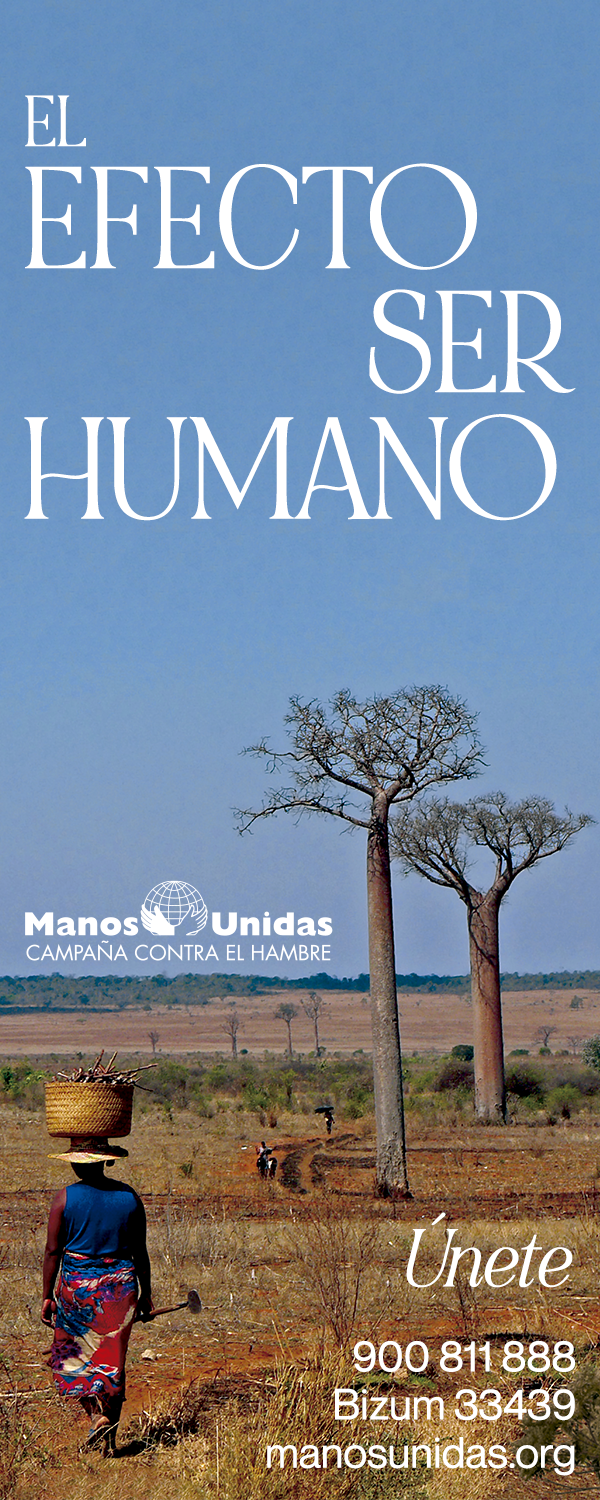 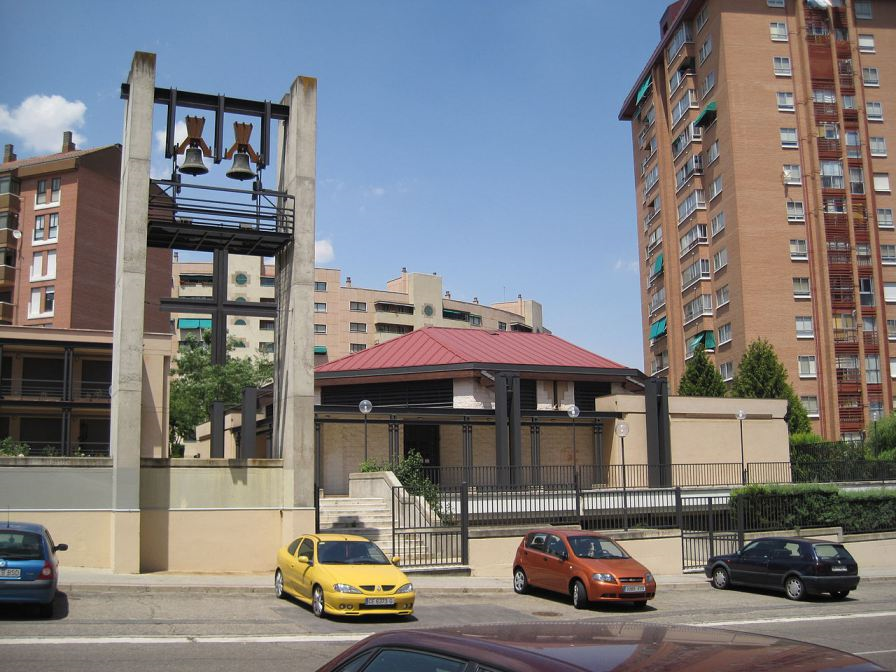 ORIENTADA A NIÑOS, PREADOLESCENTES Y FAMILIAS
COMUNIDAD PARROQUIAL CRISTO REDENTOR –VALLADOLID-
CUARENTA DÍAS CAMINANDO
Cuarenta días caminando      ¡Cuaresma!
hacia la Pascua de Jesús.
La comunidad te anima  
a celebrar un nuevo cambio 
en tu vida (bis)
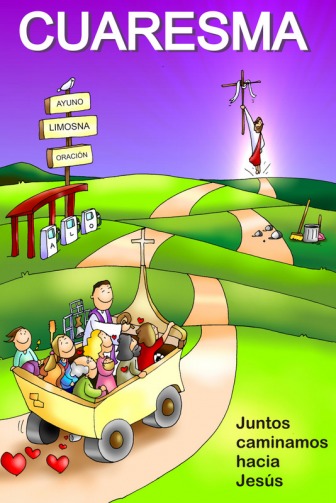 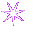 II DOMINGO DE CUARESMA
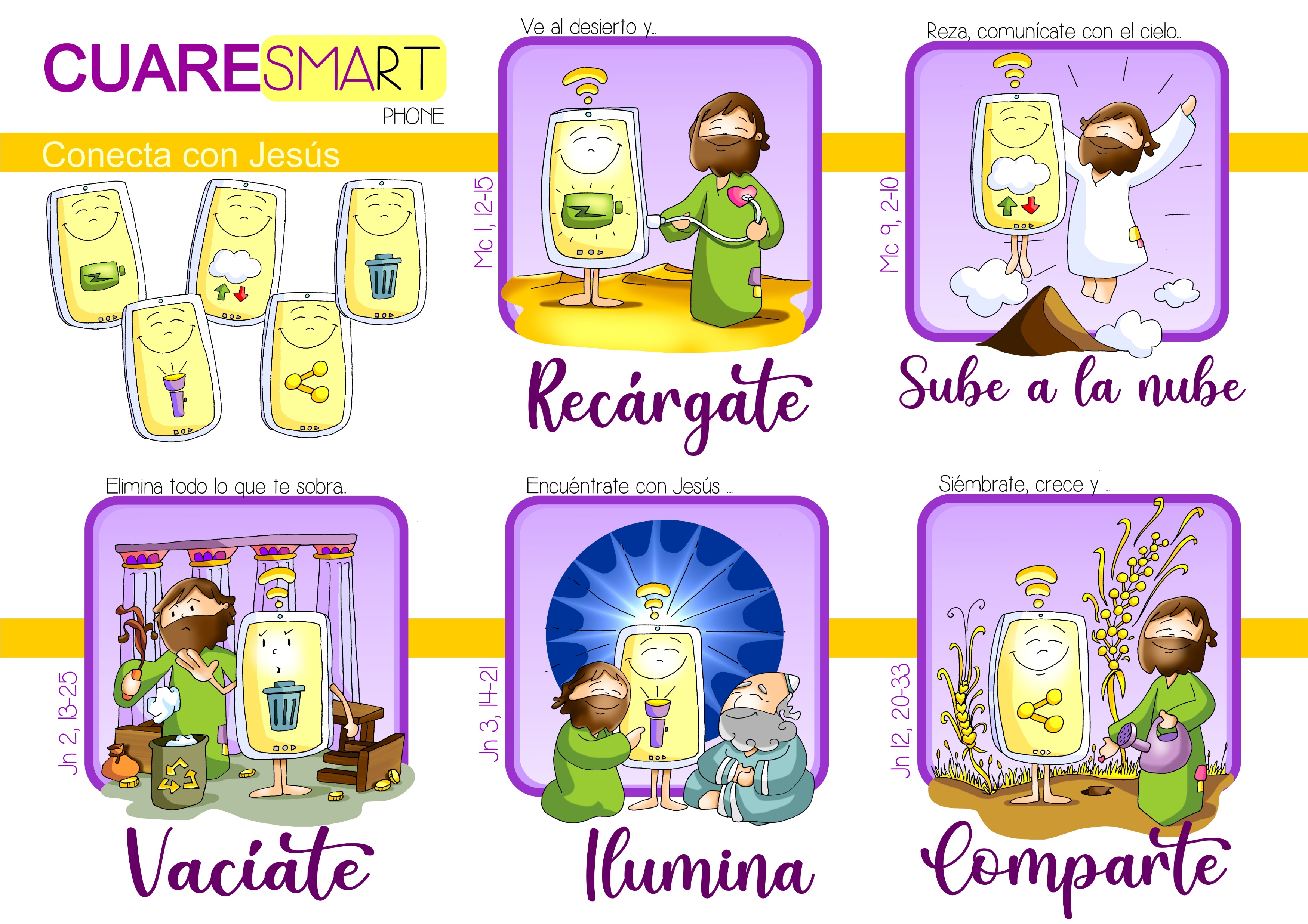 ESCUCHA TÚ LA PALABRA
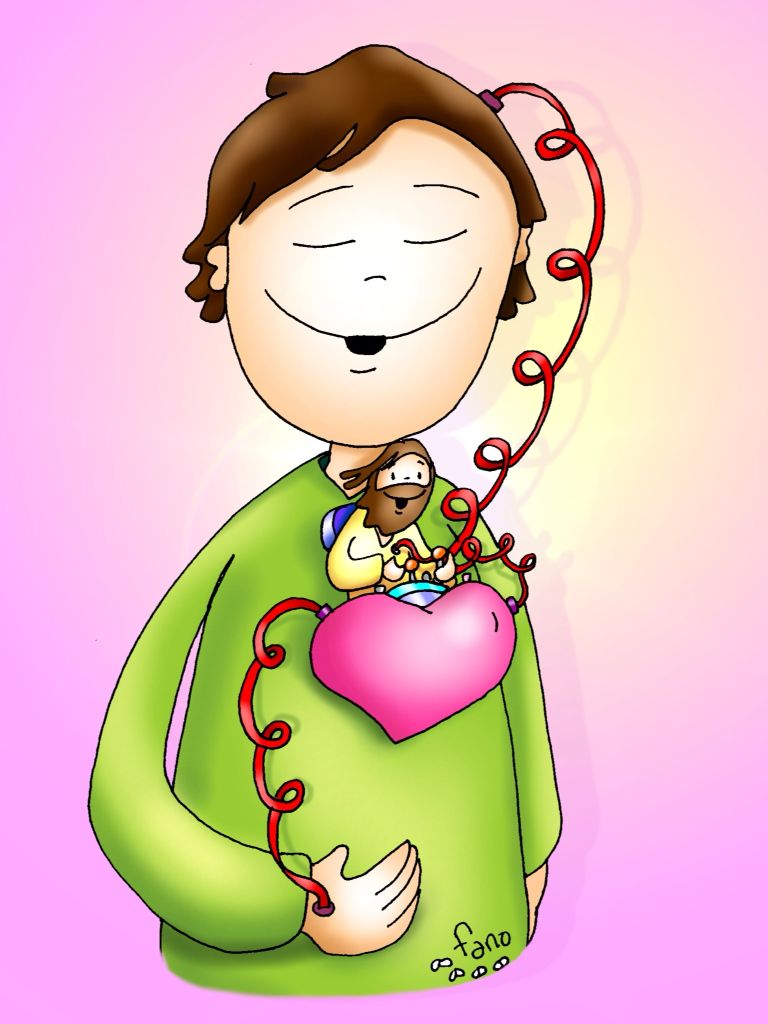 Escucha tú 
la Palabra de Dios,
no sólo con tus oídos, 
también con tu corazón.
Escucha tú la palabra de Dios; 
estate siempre atento a su voz.
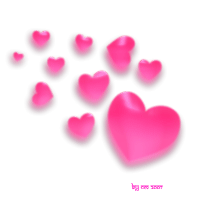 I DOMINGO DE CUARESMA
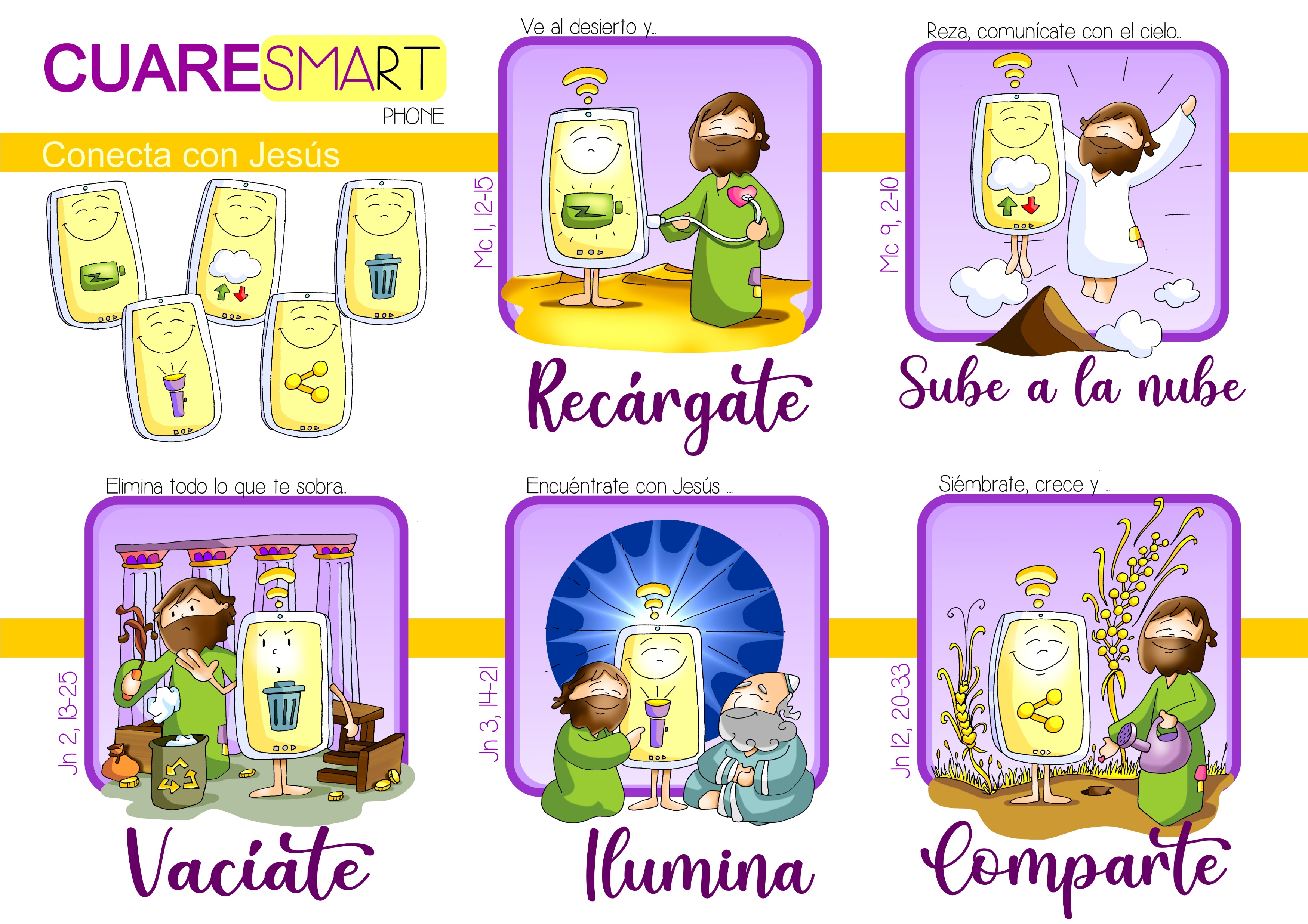 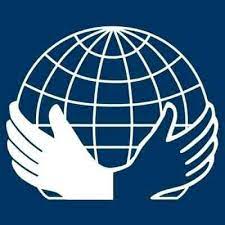 LITURGIA DE LA PALABRA
PRIMERA LECTURA: Libro del Génesis

SALMO:
Caminaré en presencia del Señor
en el país de los vivos.

SEGUNDA LECTURA: 
Carta del apóstol 
san Pablo a los Romanos
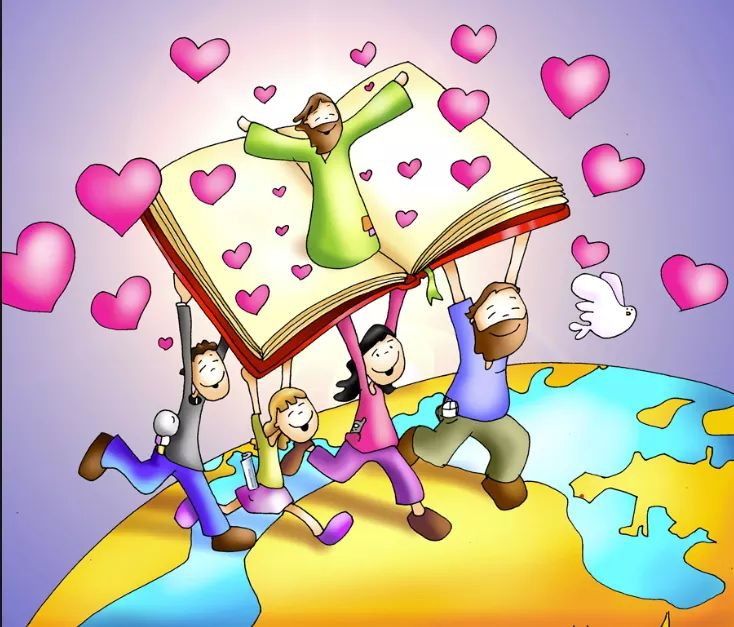 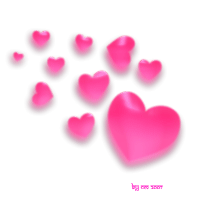 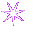 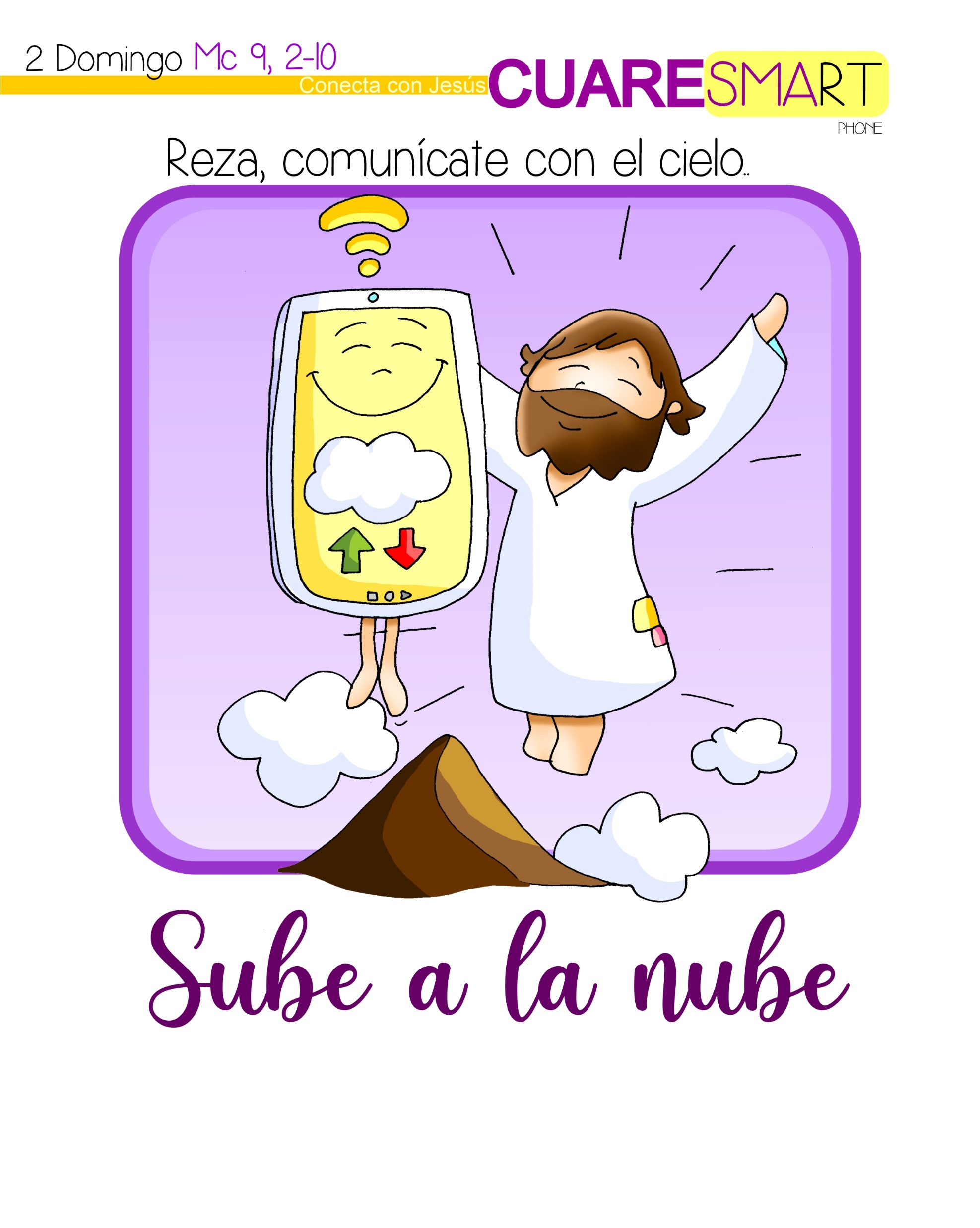 II DOMINGO DE CUARESMA
Marcos 9
Este es mi Hijo, el amado.
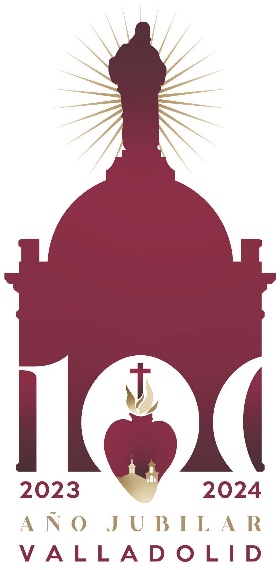 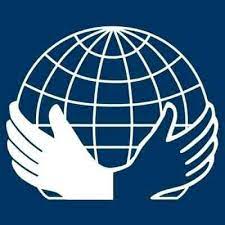 CREDO de los apóstoles
Creo en Dios, Padre Todopoderoso, 
Creador del cielo y de la tierra.
Creo en Jesucristo, su único Hijo, 
Nuestro Señor, que fue concebido por
obra y gracia del Espíritu Santo, 
nació de Santa María Virgen;
Padeció bajo el poder de Poncio Pilato, 
fue crucificado, muerto y sepultado, 
descendió a los infiernos, 
al tercer día resucitó de entre los muertos, 
subió a los cielos y está sentado a la
derecha de Dios, Padre todopoderoso.
Desde allí ha de venir a juzgar 
a vivos y muertos.
Creo en el Espíritu Santo, 
la santa Iglesia católica,
la comunión de los santos, 
el perdón de los pecados, 
la resurrección de la carne
y la vida eterna.
Amén.
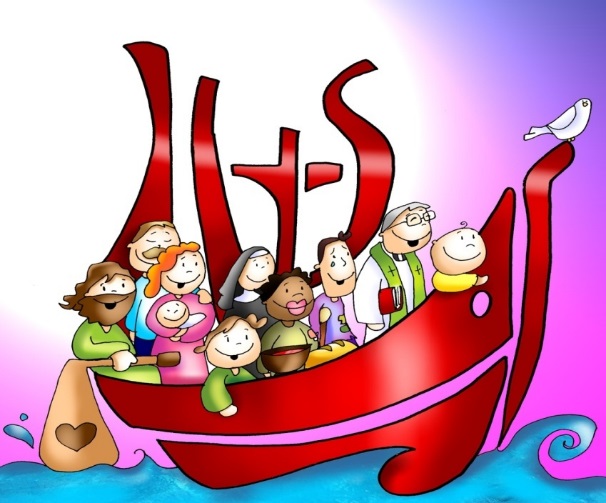 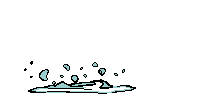 CREDO de Nicea - Constantinopla
y subió al cielo, y está sentado a la derecha del Padre; y de nuevo vendrá con gloria para juzgar a vivos y muertos, y su reino no tendrá fin.

Creo en el Espíritu Santo, Señor y dador de vida, que procede del Padre y del Hijo, que con el Padre y el Hijo recibe una misma adoración y gloria, y que habló por los profetas. Creo en la Iglesia, que es una, santa, católica y apostólica.Confieso que hay un solo bautismo para el perdón de los pecados. Espero la resurrección de los muertos y la vida del mundo futuro. 
					  Amén.
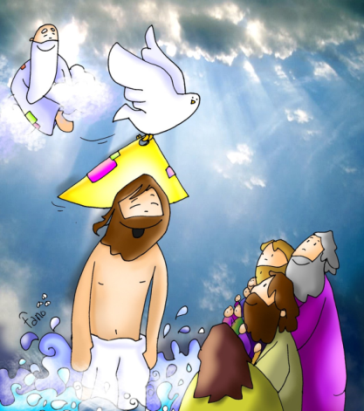 "Creo en un solo Dios, Padre todopoderoso, Creador del cielo y de la tierra, de todo lo visible y lo invisible. Creo en un solo Señor, Jesucristo, Hijo único de Dios, nacido del Padre antes de todos los siglos: Dios de Dios, Luz de Luz, Dios verdadero de Dios verdadero, engendrado, no creado, de la misma naturaleza del Padre, por quien todo fue hecho; que por nosotros lo hombres, y por nuestra salvación  bajó del cielo, y por obra del Espíritu Santo se encarnó de María, la Virgen, y se hizo hombre; y por nuestra causa fue crucificado en tiempos de Poncio Pilato; padeció y fue sepultado, y resucitó al tercer día, según las Escrituras,
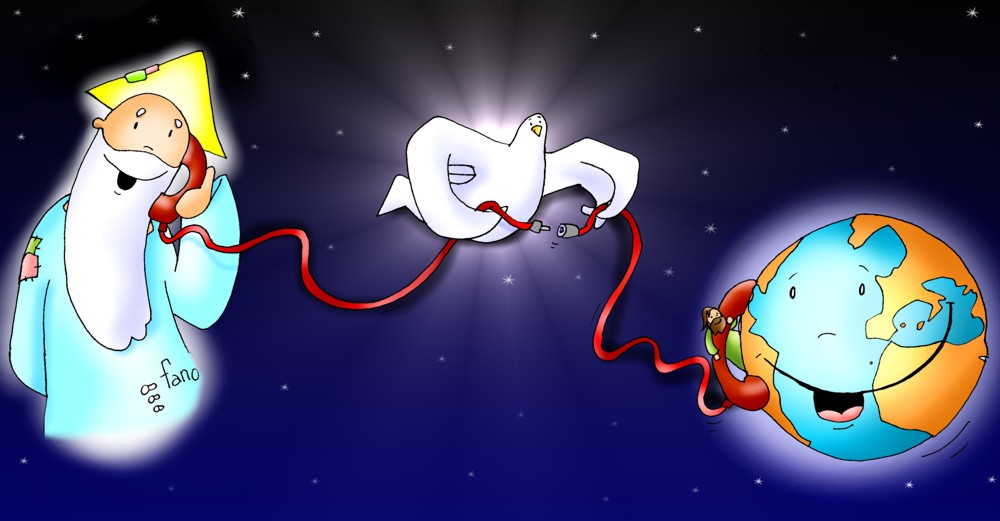 Respondemos:
				Te rogamos óyenos.
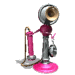 EN MI DEBILIDAD
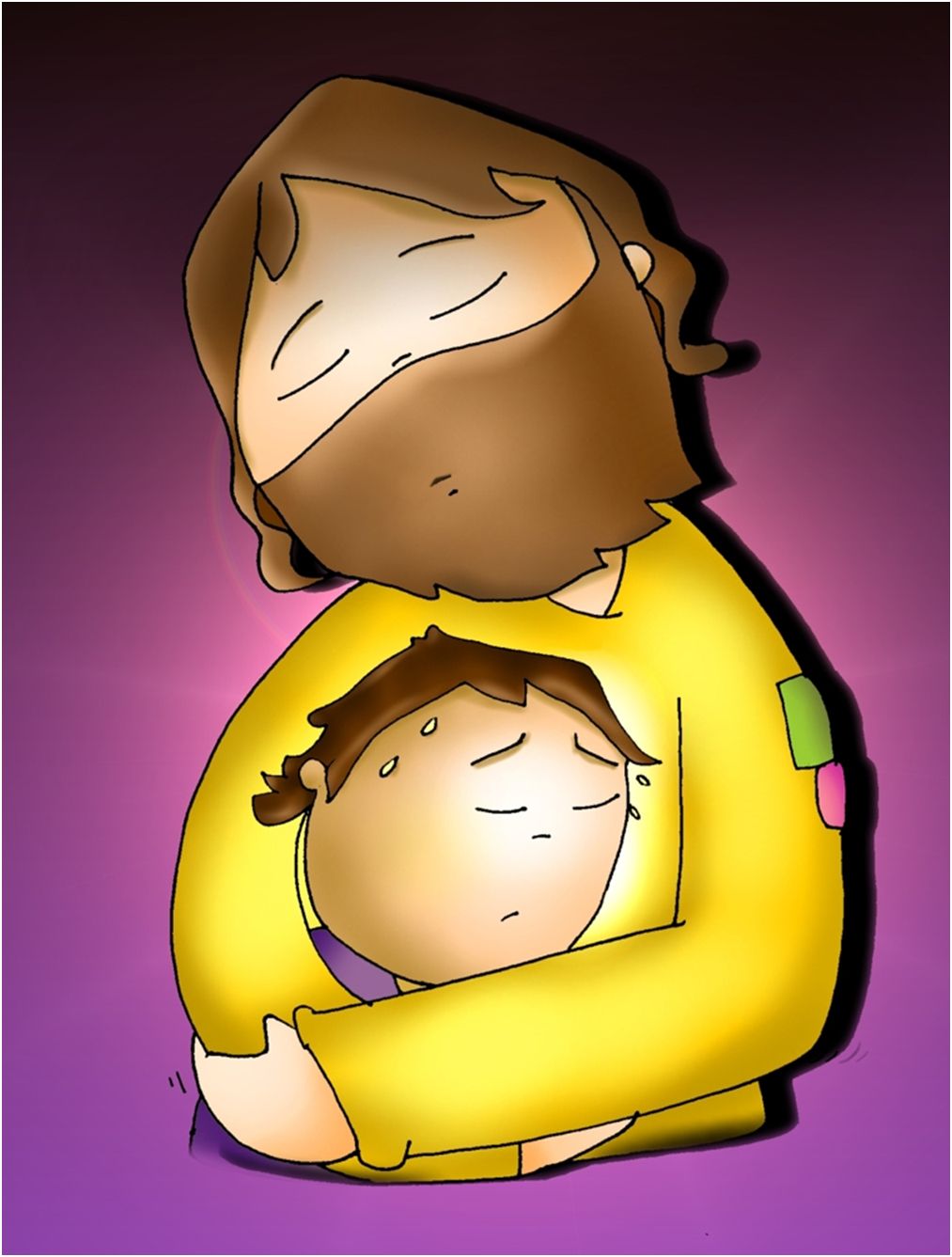 En mi debilidad me haces fuerte,
en mi debilidad me haces fuerte,
sólo en tu amor me haces fuerte,
sólo en tu vida me haces fuerte,
en mi debilidad te haces fuerte en mí.(bis)
“Orad, hermanos, para que este sacrificio, mío y vuestro, 
sea agradable a Dios, Padre todopoderoso “ 


Todos: “El Señor reciba de tus manos este sacrificio, para alabanza y gloria de su Nombre, para nuestro bien y el de toda su Santa Iglesia”
PLEGARIA EUCARÍSTICA
El Señor esté con vosotros
Y con tu espíritu.

Levantemos el corazón.
Lo tenemos levantado hacia el Señor.

Demos gracias al Señor nuestro Dios.
Es justo y necesario.
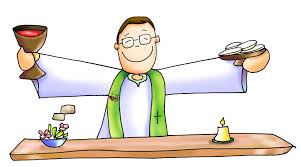 SANTO (Dios de la Creación)
Santo, santo, santo, santo es el Señor,
Dios de todo el Universo, Dios de la Creación.
Cielo y tierra te reflejan, tu presencia manifiestan.
Bendito el que viene en nombre del Señor (bis).
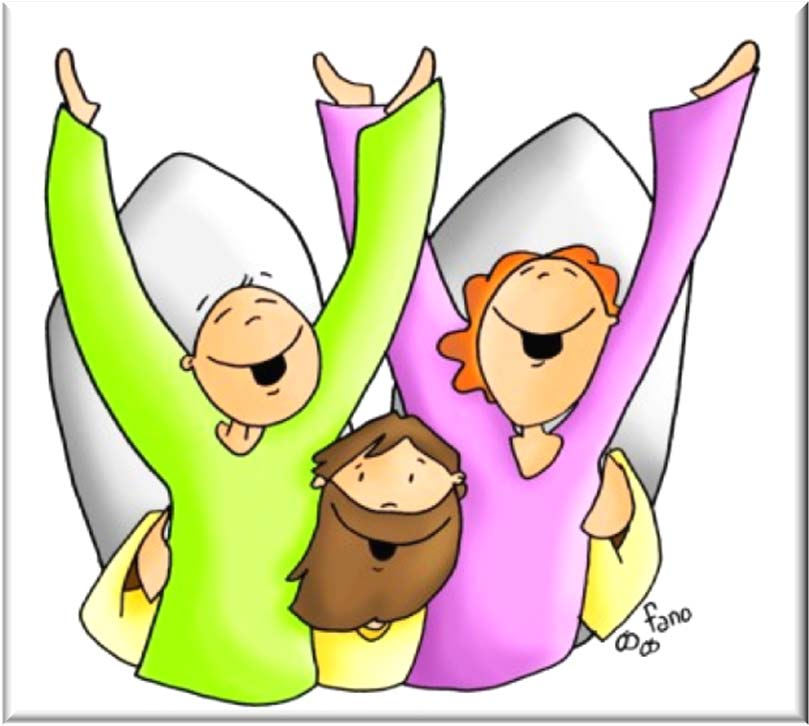 1/2
Santo, santo, santo, santo es el Señor,
Dios de todo el Universo, Dios de la Creación.
Proclama el mundo tu gloria, hosanna al hijo del hombre.
Bendito el que viene en nombre del Señor (bis)
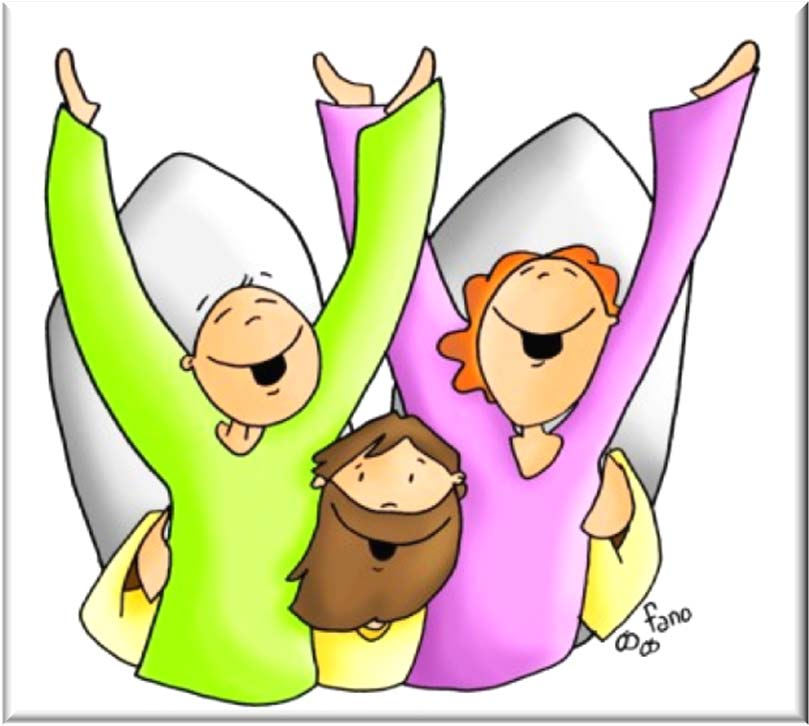 2/2
CONSAGRACIÓN
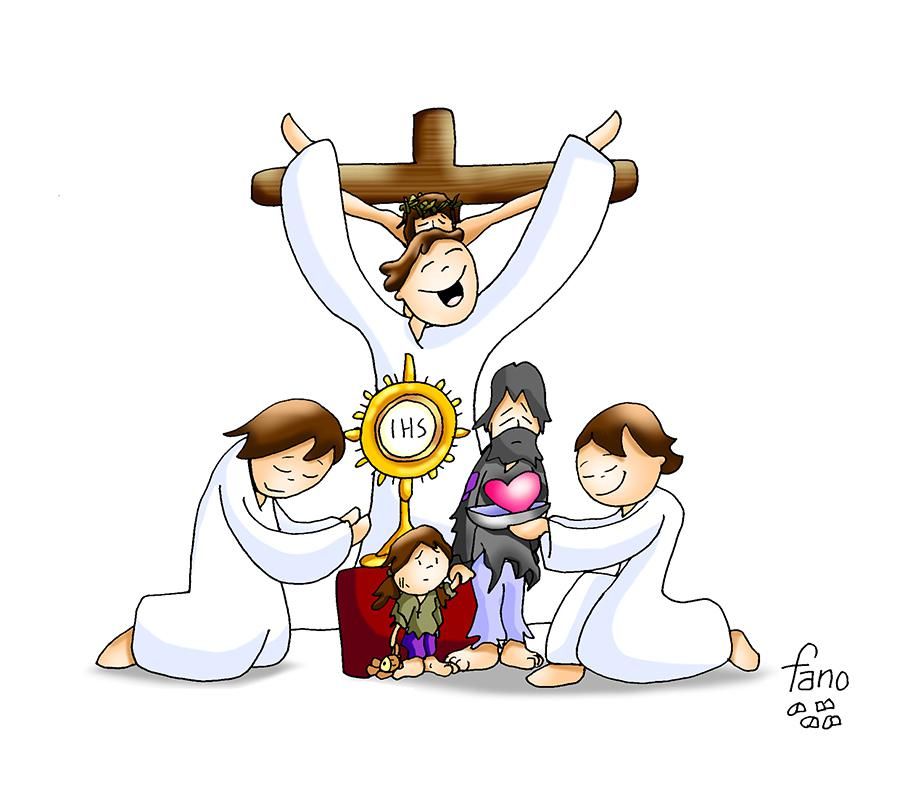 El pan y el vino se transforman en el Cuerpo y en la Sangre de Jesús.
Éste es el Sacramento de nuestra fe.

Todos: Anunciamos tu muerte,
proclamamos tu Resurrección.
¡Ven, Señor Jesús!
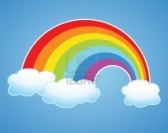 que  estás en el

Santificado sea tu nombre

Venga a nosotros tu

Hágase tu voluntad

en la          como en el  

Danos hoy nuestro           de cada día

Perdona nuestras ofensas

como también nosotros

perdonamos a los que nos ofenden

No nos dejes caer en la tentación 

y líbranos del mal.
Padre Nuestro
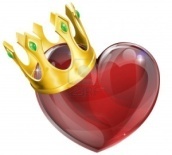 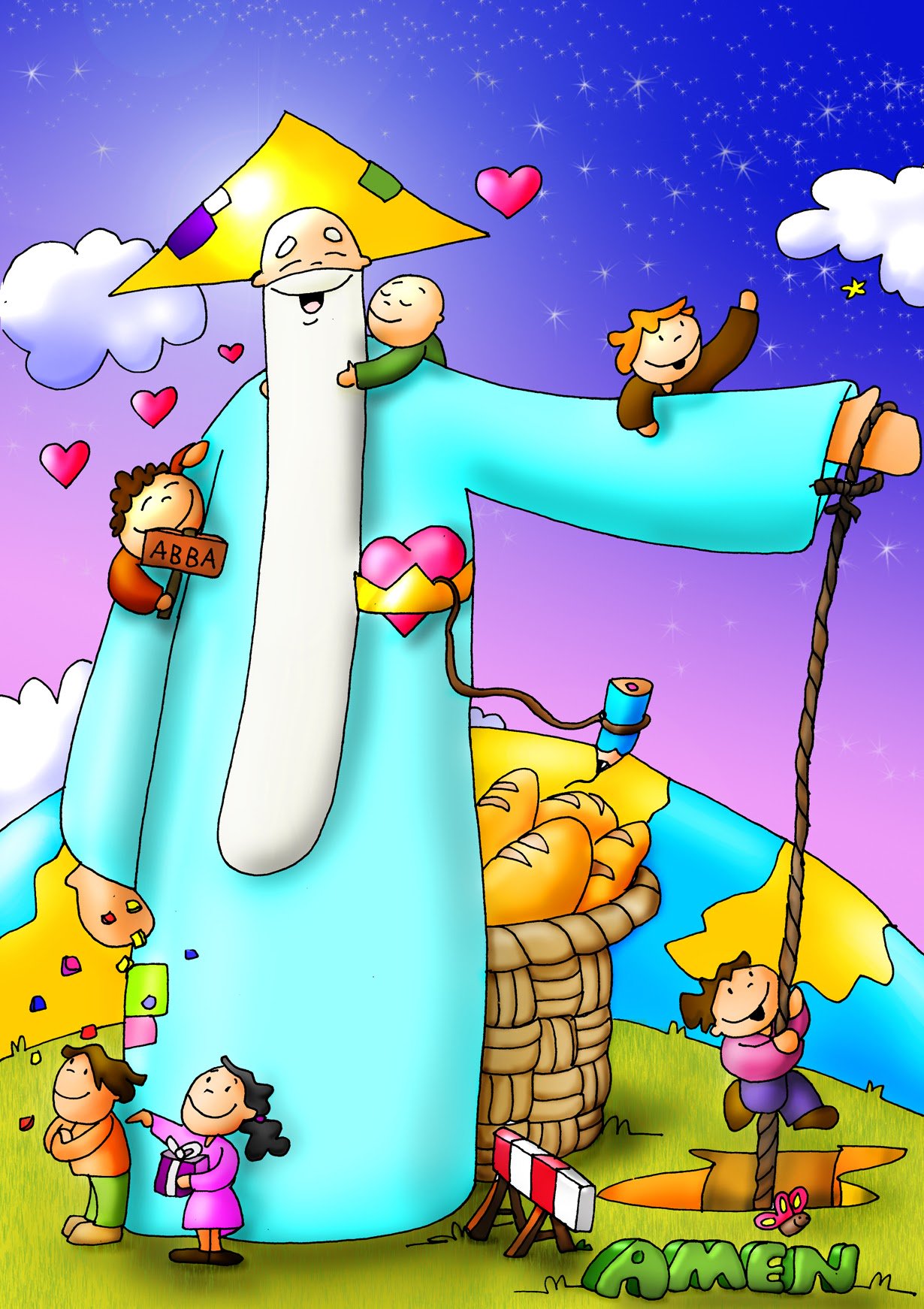 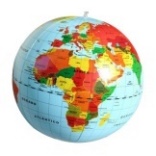 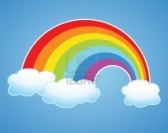 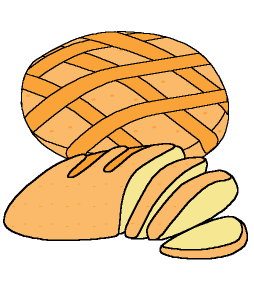 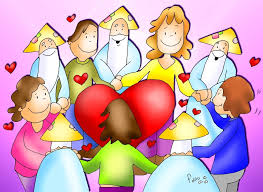 … esperamos la venida gloriosa de nuestro Señor Jesucristo.

Todos: Tuyo es el Reino, tuyo el poder y la gloria, por siempre, Señor.
RITO DE LA PAZ
… La paz del Señor esté siempre con vosotros.

Todos: Y con tu espíritu.

…Daos fraternalmente la paz
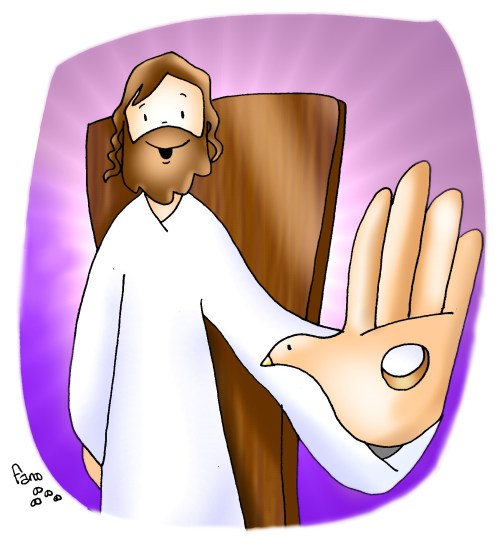 PAZ SEÑOR
Paz Señor, en el cielo, en la tierra, 
paz Señor en las olas del mar. 
Paz Señor en las flores que mueve 
sin saberlo la brisa al pasar. 
 Tú que haces las cosas tan bellas 
y les das una vida fugaz, 
pon Señor tu mirada sobre ellas 
y devuelve a los hombres la paz.
Paz, paz, paz, Señor. 
Paz, paz, paz y amor. (bis)
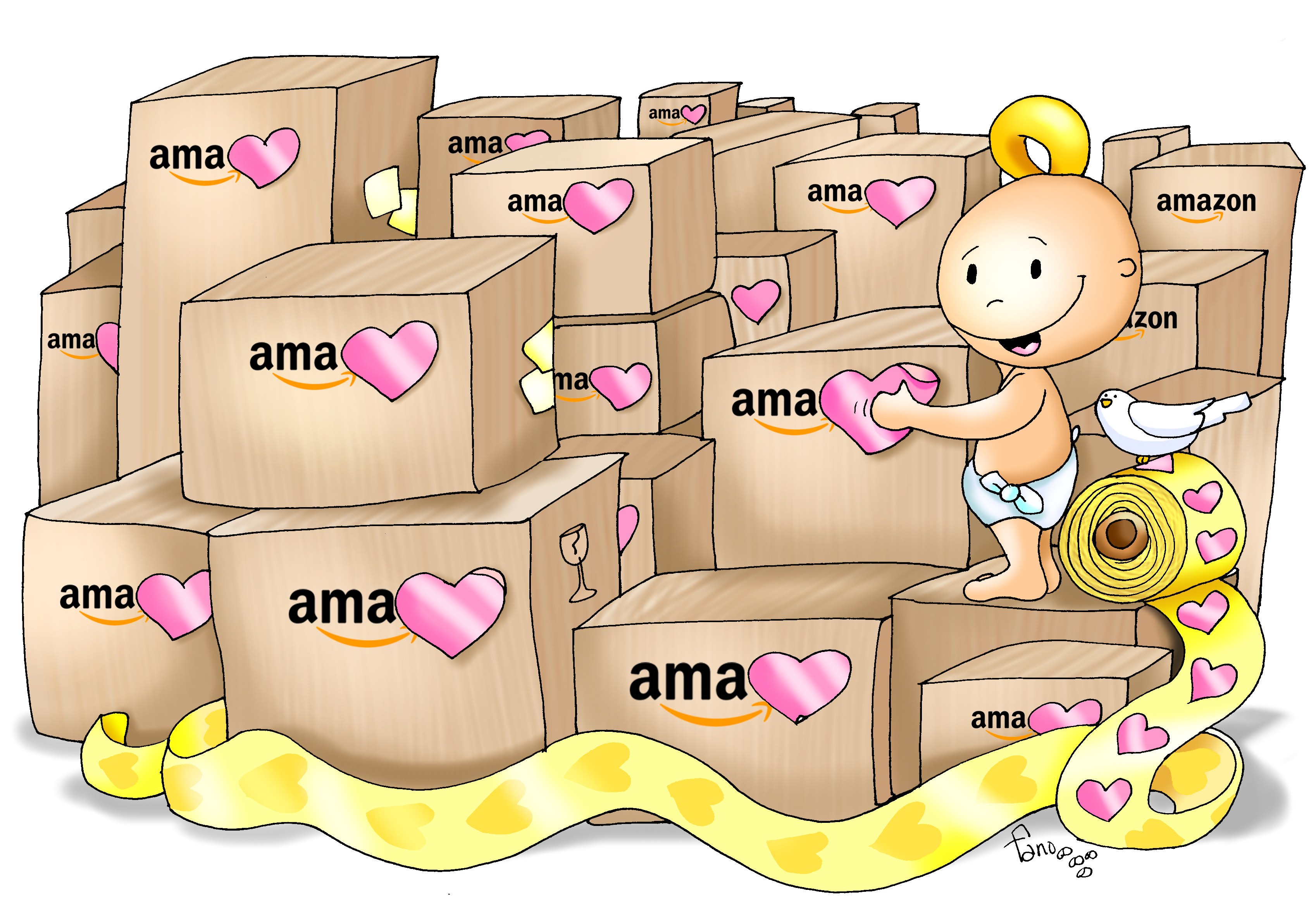 1/2
Hoy he visto Señor, en el cielo, 
suspendidas de un rayo de luz,
dos palomas que alzaron el vuelo 
con sus alas en forma de cruz.
Haz que vuelvan de nuevo a la tierra
las palomas que huyeron, Señor,
y la llama que enciende la guerra 
se convierta en paz y en amor.
Paz, paz, paz, Señor. 
Paz, paz, paz y amor. (bis)
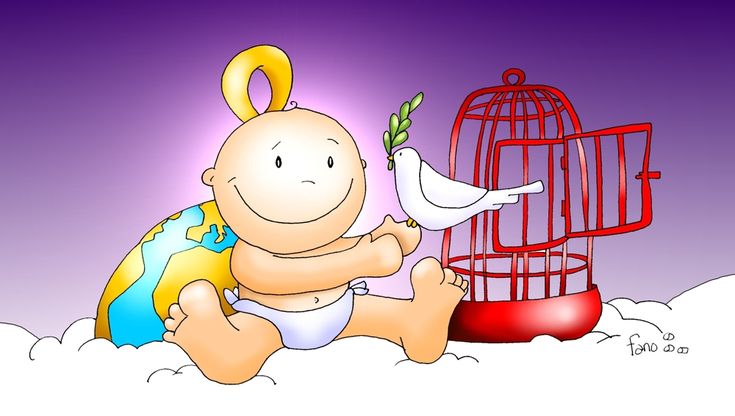 2/2
Éste es el Cordero de Dios que quita el pecado del mundo. Dichosos los invitados a la mesa del Señor.

Todos:
Señor, no soy digno de que entres en mi casa, pero una palabra tuya bastará para sanarme.
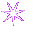 II DOMINGO
DE CUARESMA
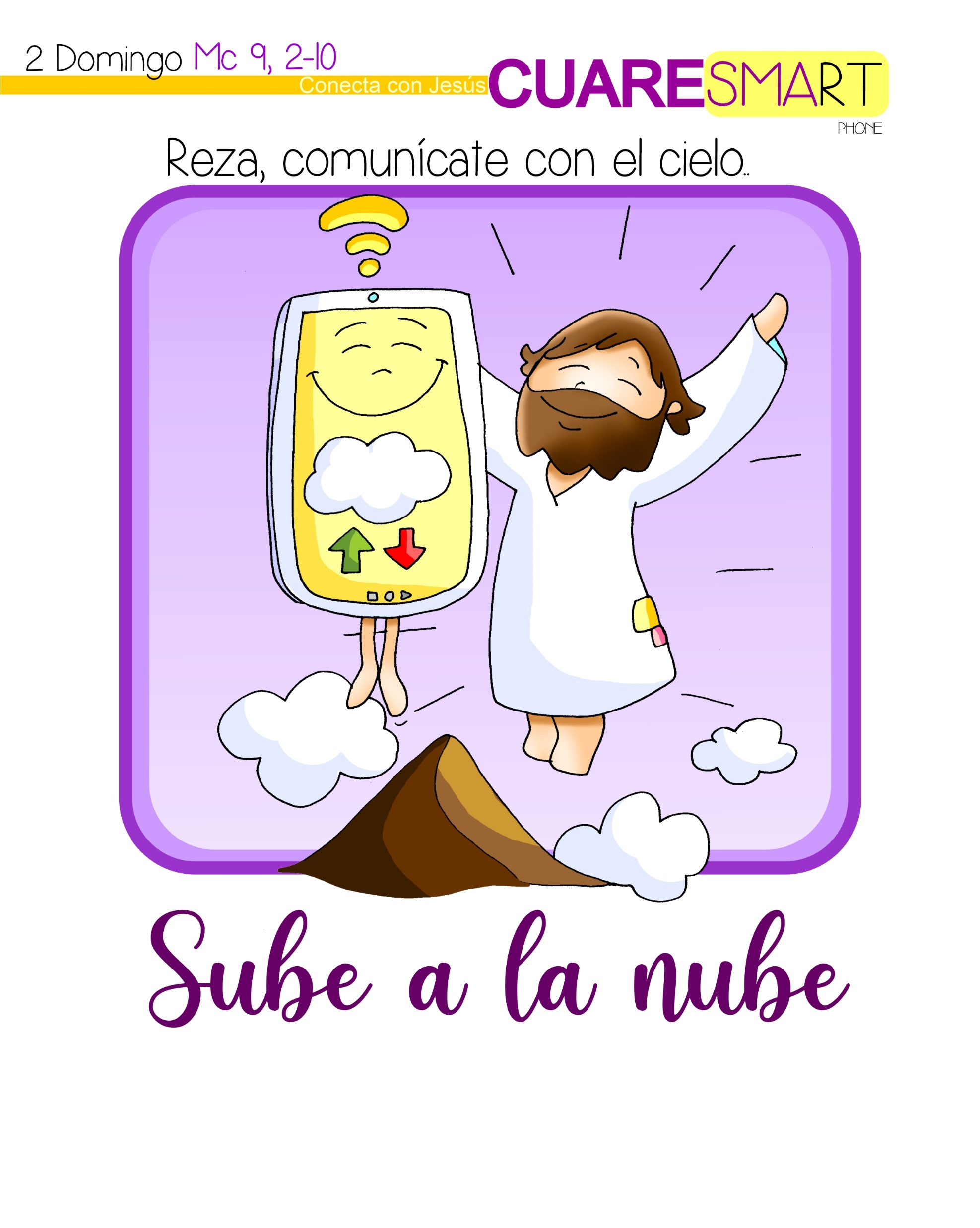 Venta material
(Educativo y sensibilización)
1.200,00 €

Bocadillo Solidario
(Viernes 9 de Febrero)
2.095,50 €

Colecta Jornada Nacional
(Domingo 11 de Febrero)
2.612,50 €

Total recaudado 
5.908,00 €
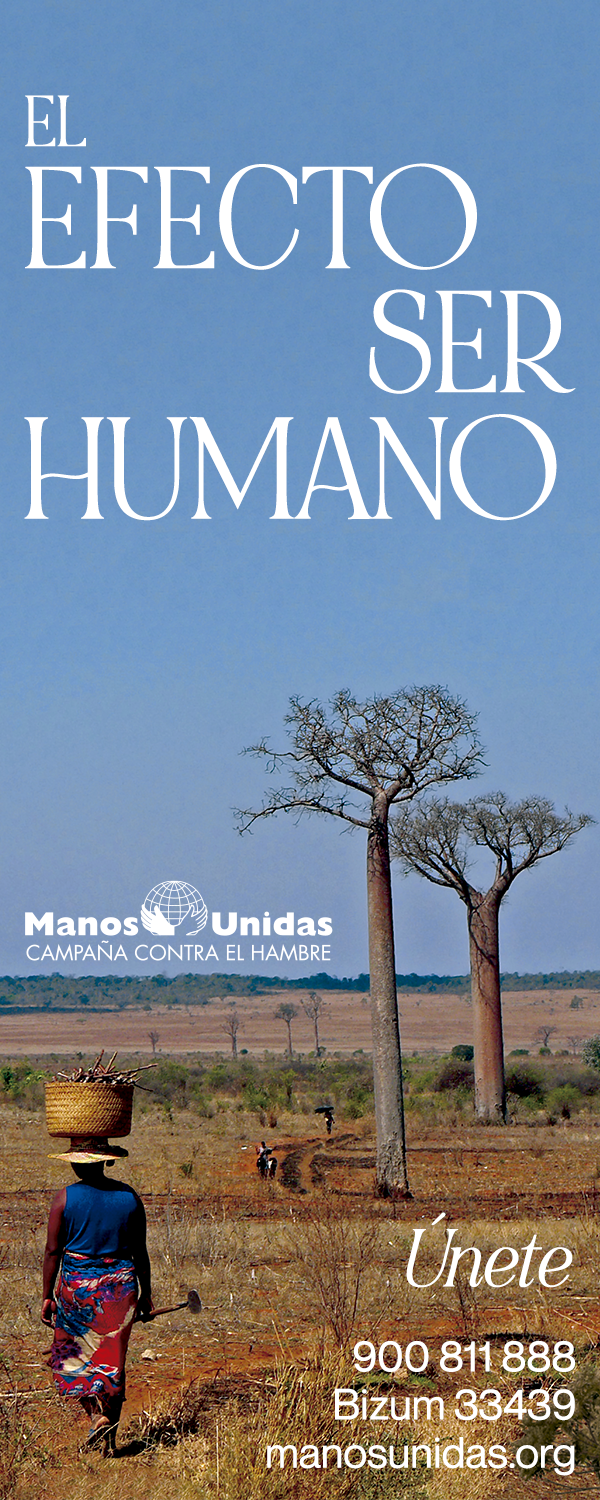 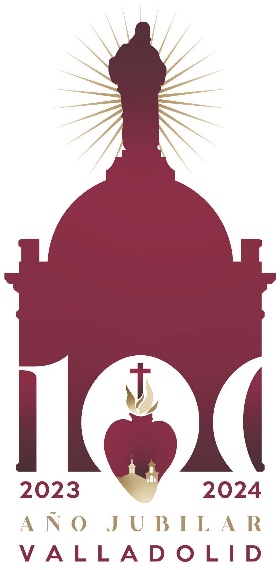 COMO EL PADRE ME AMÓ
Como el Padre me amó, yo os he amado.
Permaneced en mi amor, 
permaneced en mi amor.
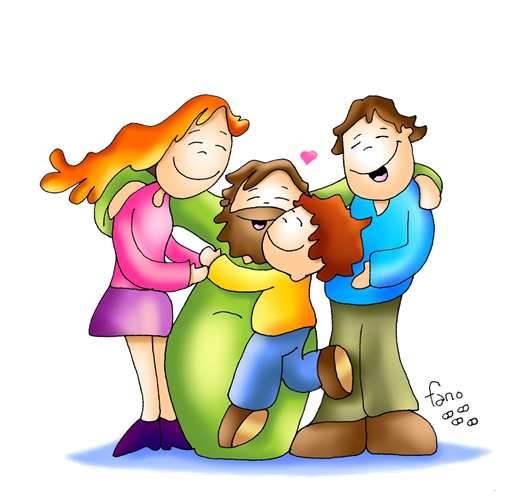 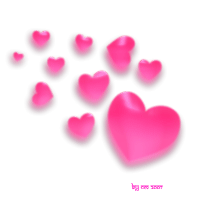 1/3
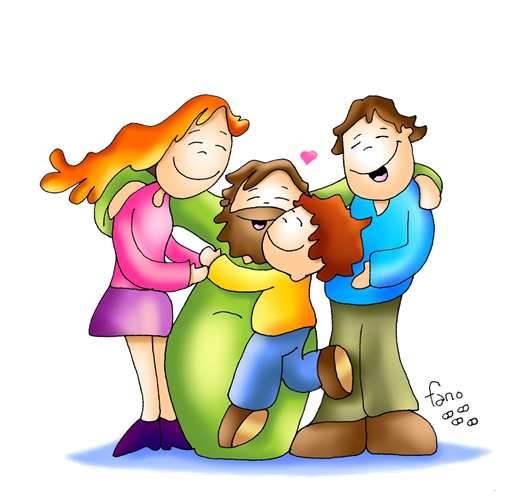 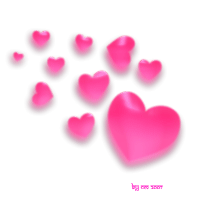 Si guardáis mis palabras 
y como hermanos os amáis,
compartiréis con alegría 
el don de la fraternidad.


Si os ponéis en camino 
sirviendo siempre a la verdad,
fruto daréis en abundancia; 
mi amor se manifestará.
																
							Como el Padre me amó
							yo os he amado.
							Permaneced en mi amor, 
							permaneced en mi amor.
2/3
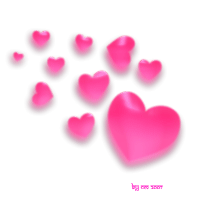 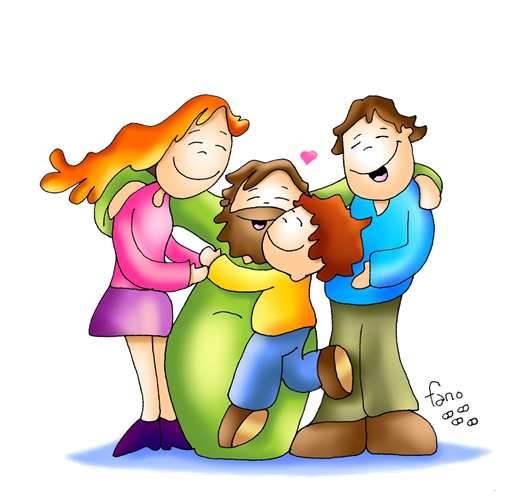 No veréis amor tan grande 
como aquél que os mostré.
Yo doy la vida por vosotros, 
amad como yo os amé.


Si hacéis lo que os mando 
y os queréis de corazón,
compartiréis mi pleno gozo 
de amar como Él me amó.

			Como el Padre me amó
			yo os he amado.
			Permaneced en mi amor, 
			permaneced en mi amor.
3/3
MÁS ALLÁ
Más allá de mis miedos,
más allá de mi inseguridad,
quiero darte una respuesta.
Aquí estoy, para hacer tu voluntad,
para que mi amor sea decirte Sí,
hasta el final.
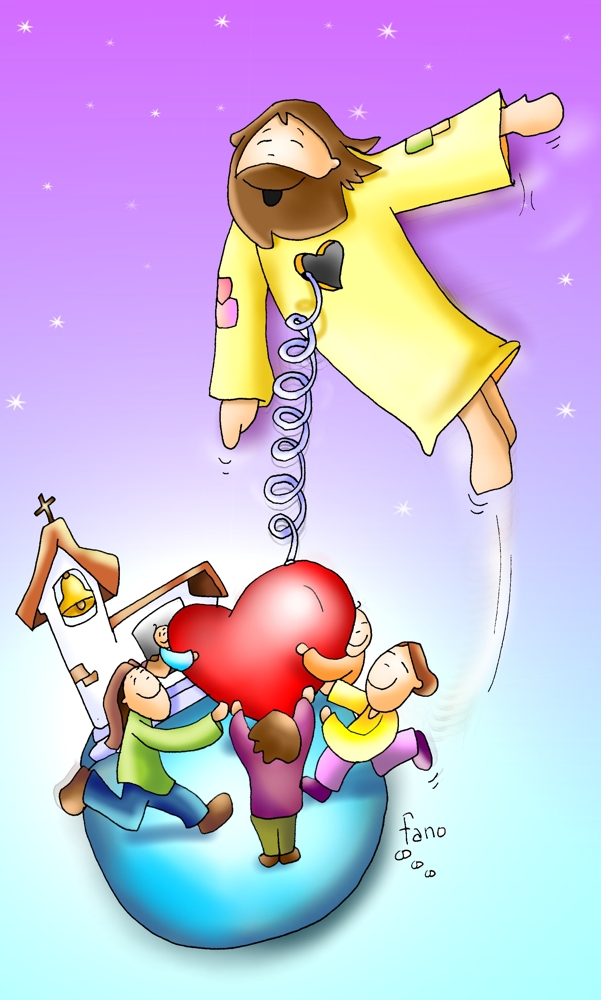 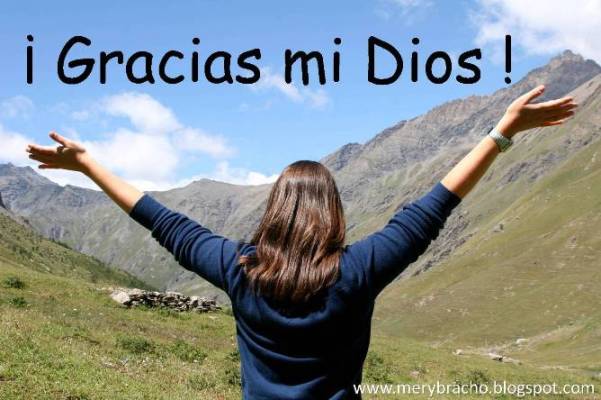 Acción de Gracias
Acción de Gracias
¡Gracias mi Dios!
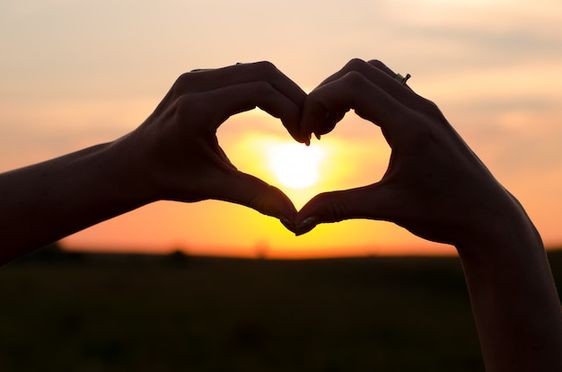 Acción de Gracias
ALABÁNDOTE
¿Cómo podré agradecer tanta bendición?
¿Cómo podré responder a tu amor?
Levantando mis manos, Señor,
declarando que Tú eres Dios,
y dejándome llevar por el soplo de tu amor.

y alabándote, y alabándote
y alabándote Señor, mi Dios. (bis)
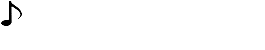 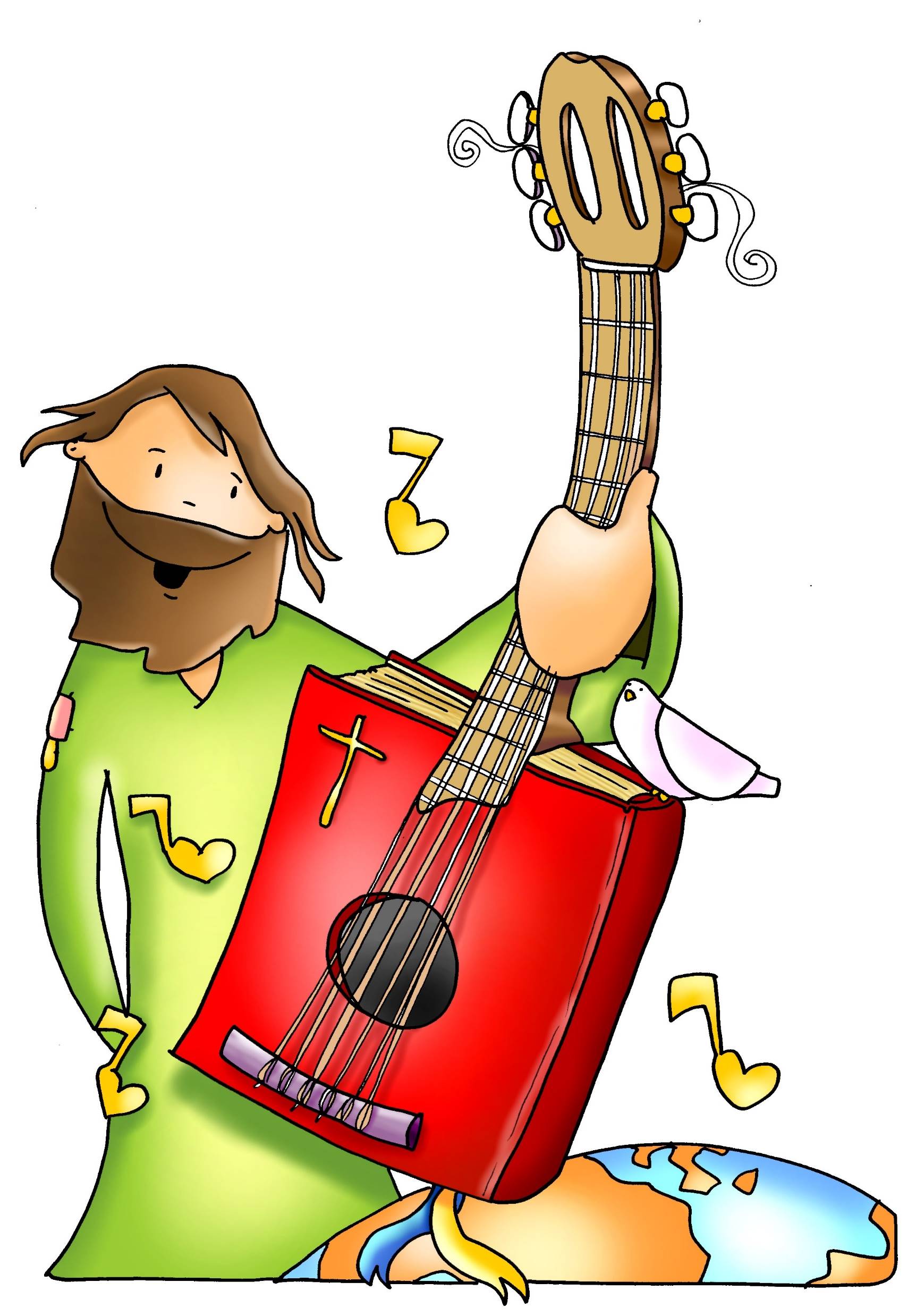 1/2
Quiero adorarte, Señor, desde el corazón,
y descalzarme ante ti, Santo Dios.
Tu perfume inunda, Señor,
tu presencia está dentro de mí,
y tu gracia se derrama por todo este lugar.

y alabándote, y alabándote
y alabándote Señor, mi Dios. (bis)
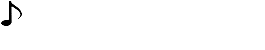 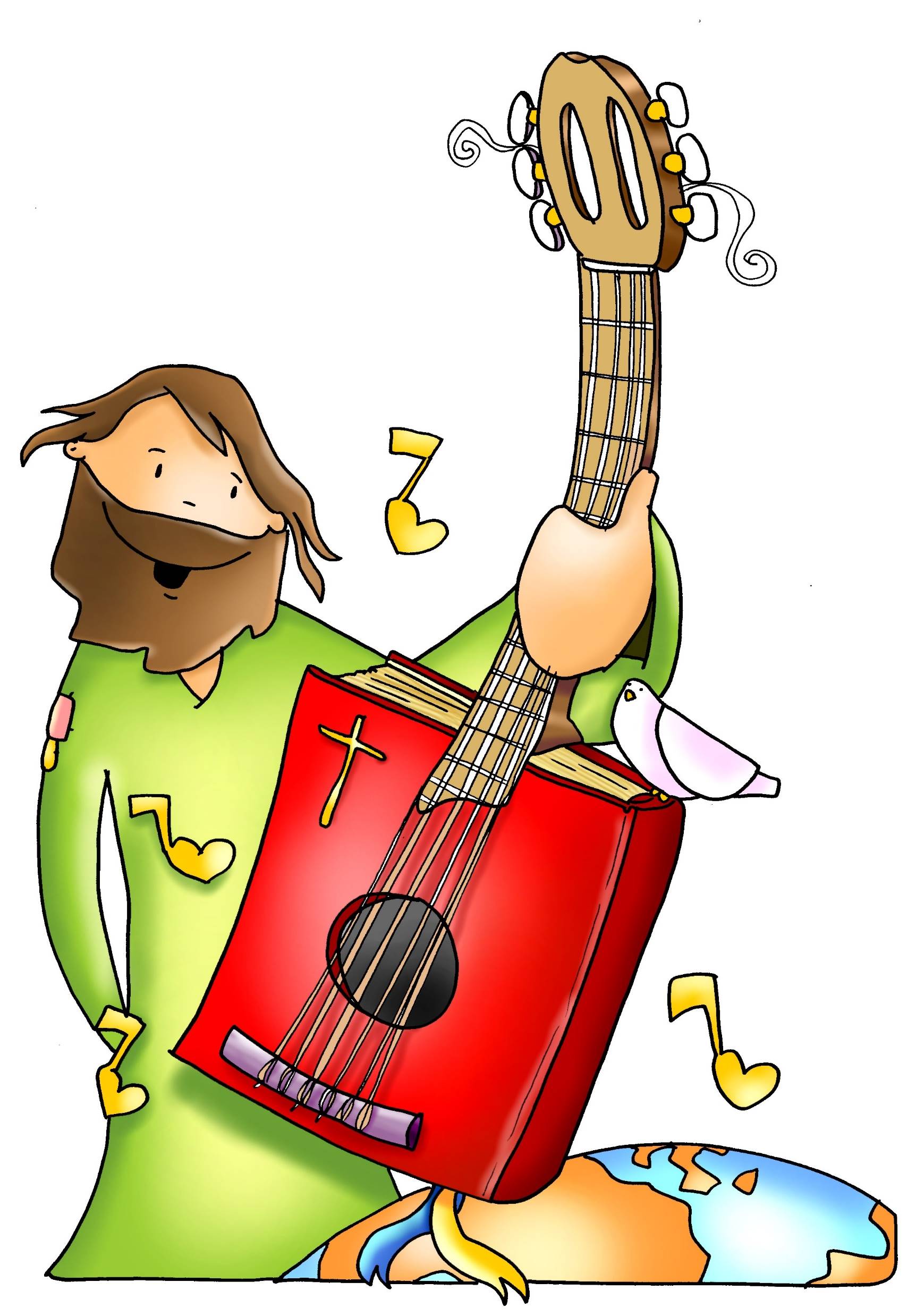 2/2
¡FELIZ DÍA DEL SEÑOR!
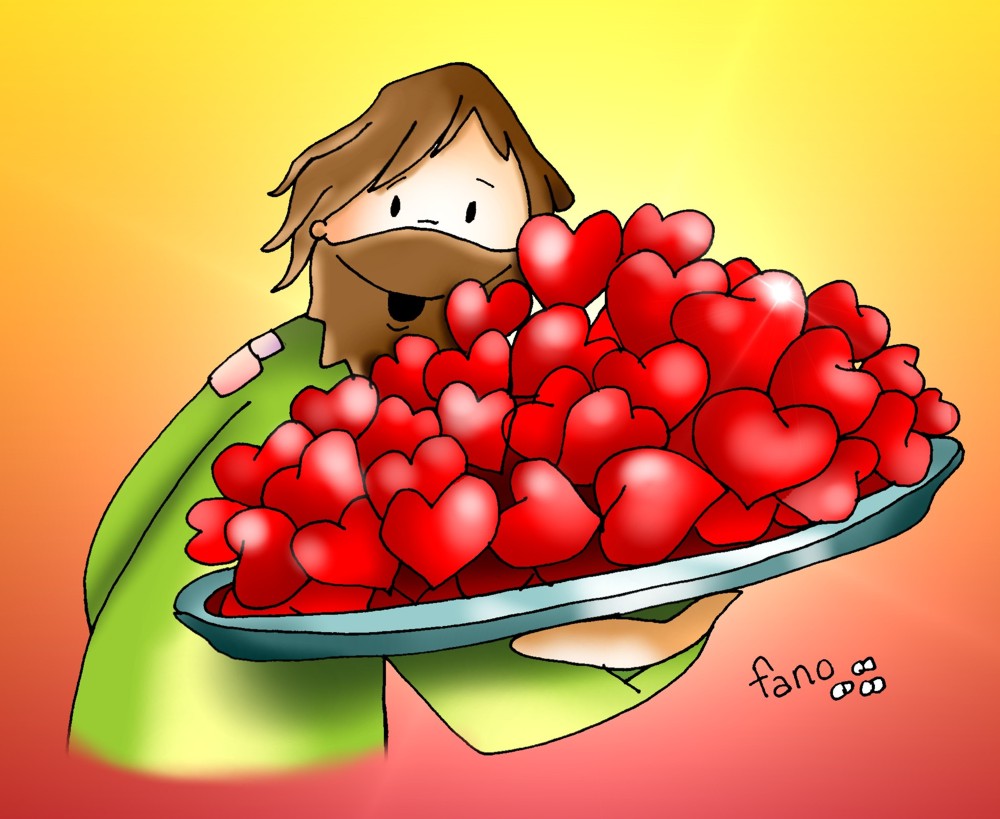 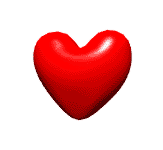 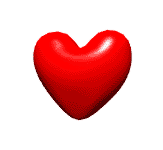 ¡COMPÁRTELO CON LOS DEMÁS!
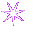 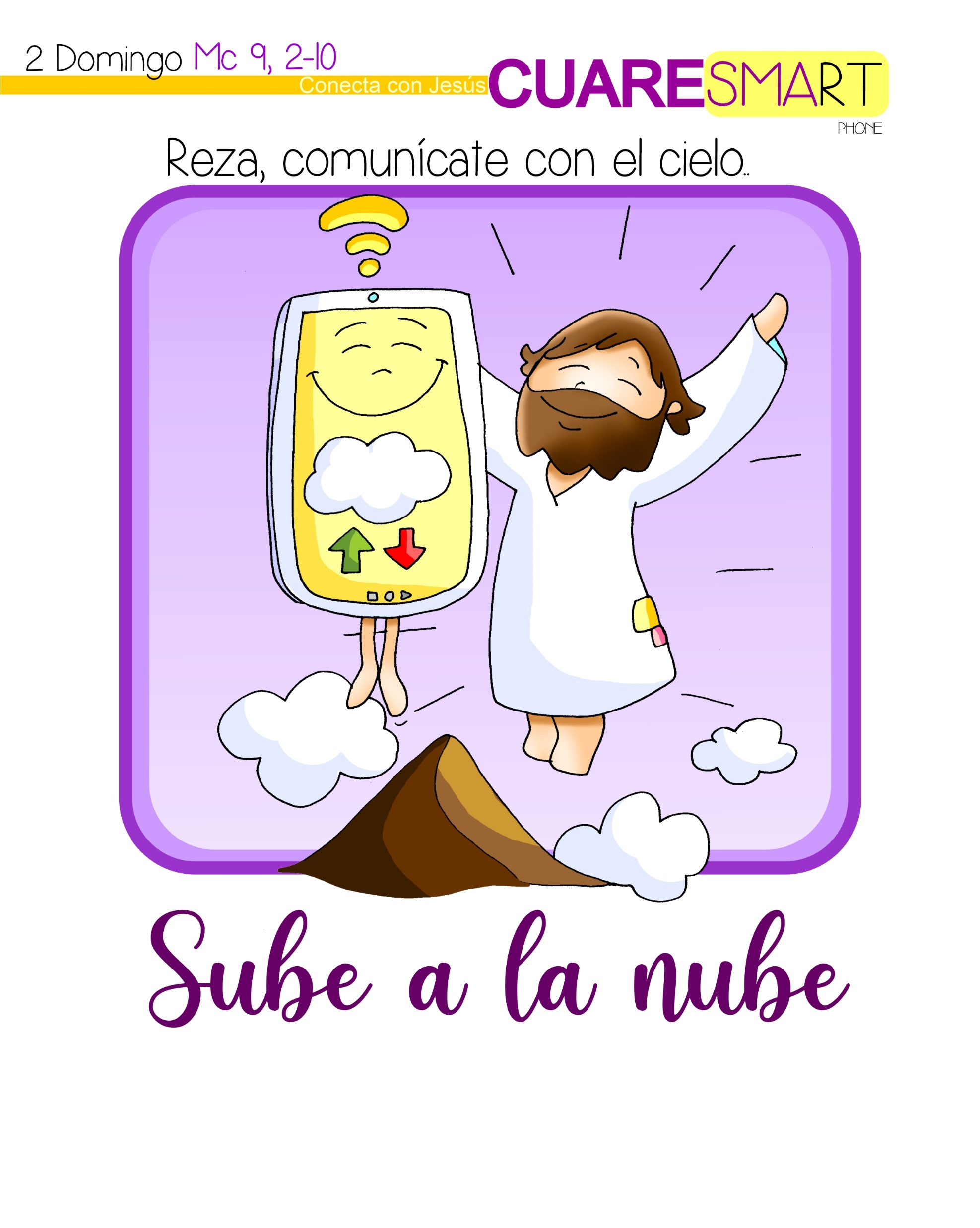 II DOMINGO
DE CUARESMA
Venta material
(Educativo y sensibilización)
1.200,00 €

Bocadillo Solidario
(Viernes 9 de Febrero)
2.095,50 €

Colecta Jornada Nacional
(Domingo 11 de Febrero)
2.612,50 €

Total recaudado 
5.908,00 €
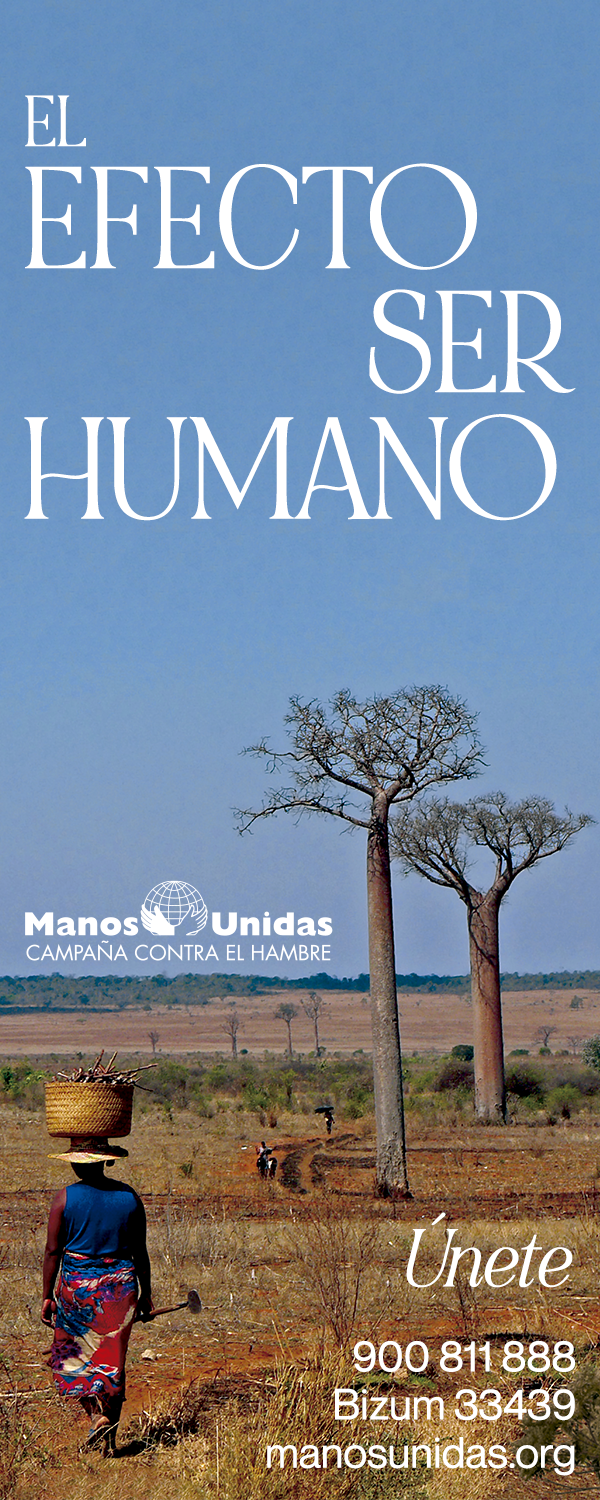 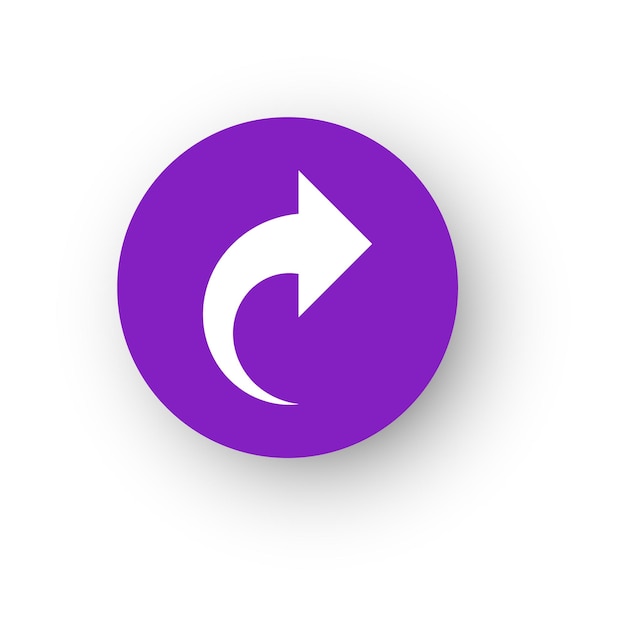 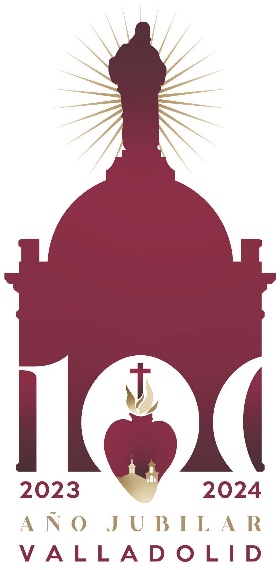